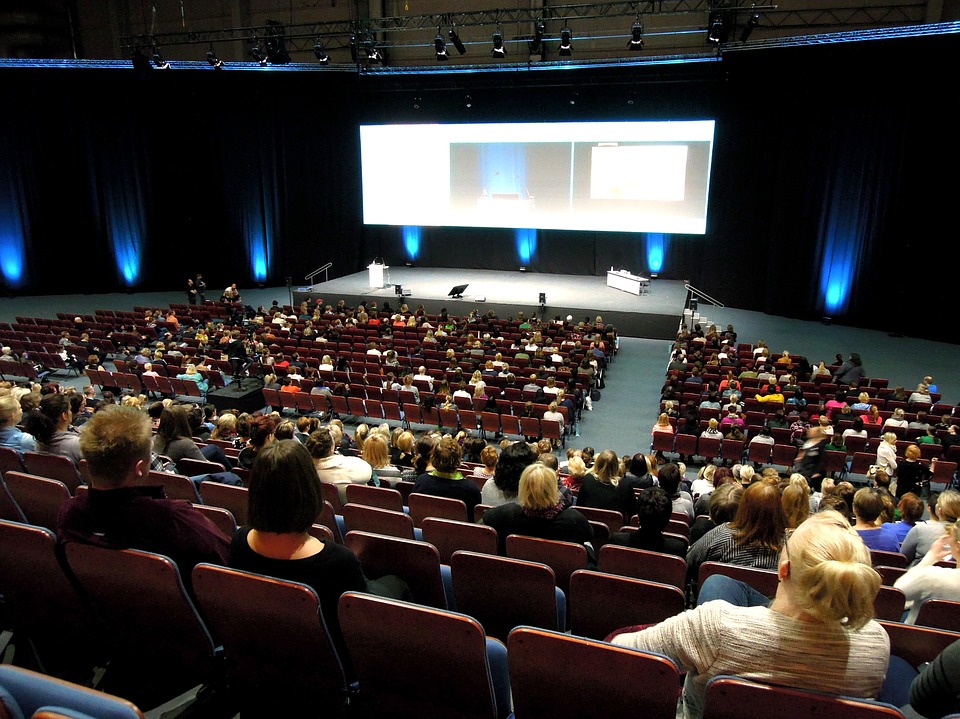 ZAJĘCIA NR 5
STOSUNKI MIĘDZY ORGANAMI, REFORMY, ROZROST ADMINISTRACJI
dr Karina Pilarz
STOSUNKI MIĘDZY ORGANAMI
CENTRALIZACJA
DECENTRALIZACJA
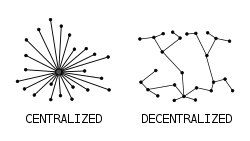 To zdjęcie, autor: Nieznany autor, licencja: CC BY-SA
CENTRALIZACJA
ZWIERZCHNI ELEMENT SCALAJĄCY POZOSTAŁE ELEMENTY W CAŁOŚĆ, KTÓRY SPRAWIA, ŻE TWORZĄ SPÓJNY UKŁAD;
JEGO GŁÓWNYM CELEM JEST ZAPEWNIENIE SPRAWNEGO FUNKCJONOWANIA CAŁOŚCI.
DWA ZNACZENIA POJĘCIA CENTRALIZACJI
1. Struktura organizacyjna administracji, składająca się z kilku stopni, ale decyzje podejmuje wyłącznie organ centralny;
pracownicy podporządkowanych jednostek organizacyjnych pełnią jedynie funkcje pomocnicze (np. zbieranie informacji, materiałów w danej sprawie), a jeżeli podejmują decyzje, to według ścisłych dyspozycji organu zwierzchniego;
jest to ujęcie modelowe, oparte na minionych ustrojach państw, nie występuje we współczesnych państwach.
2. Decyzja należy oczywiście do organu zwierzchniego, jednak pewien zakres uprawnień decyzyjnych mają również organy niższych stopni, 
nie mają one samodzielności prawnej, nie określają samodzielnie kierunków i zasad swojego działania, są podporządkowane decyzjom i poleceniom organu zwierzchniego
-> hierarchiczne podporządkowanie!

Możliwość wydawania dyspozycji ogólnych, poleceń indywidualnych, instrukcji szczegółowych, decydowania za organ niższego stopnia.
NAJWAŻNIEJSZE ELEMENTY PRAWNE WSPÓŁCZESNEJ CENTRALIZACJI:
JEŚLI ORGANY NIŻSZEGO STOPNIA MAJĄ W STOSUNKU DO ORGANÓW ZWIERZCHNICH DUŻY ZAKRES KOMPETENCJI – WYSOKI STOPIEŃ DEKONCENTRACJI
DEKONCENTRACJA -> ILOŚCIOWY WYRAZ CENTRALIZACJI;
NIE MYLIĆ Z DEKONCENTRACJĄ WEWNĘTRZNĄ, TJ. PODZIAŁEM PRACY W RAMACH URZĘDU;
MOŻE BYĆ ROZPATRYWANA W DWÓCH ZNACZENIACH
DEKONCENTROWANIE
Rodzaje dekoncentracji:
Hierarchiczne podporządkowanie:
element dekoncentracji; 
jednostronna zależność organów niższego stopnia od organów wyższego stopnia lub podmiotu podległego od podmiotu zwierzchniego.
Na hierarchiczne podporządkowanie składa się zależność osobowa i służbowa.​
Zależność osobowa – ​
od momentu nawiązania stosunku pracy; polega na regulowaniu stosunków osobowych w trakcie trwania stosunku pracy (decyzje dotyczące awansu, nagradzania, odpowiedzialności służbowej, dyscyplinarnej itp.)​.
Zależność służbowa – ​
możliwość wydawania poleceń służbowych przez organ wyższego stopnia, za pomocą aktów generalnych (okólniki, wytyczne, instrukcje, zarządzenia) lub indywidualnych (polecenie służbowe); 
prawu ich wydania odpowiada obowiązek ich respektowania.​
DECENTRALIZACJA
​
Podmioty administrujące mają wyraźnie określone kompetencje;​
kompetencje te są ustalone bądź przekazywane z innych organów w drodze ustawowej i realizowane w sposób samodzielny;​
podlegają jedynie nadzorowi weryfikacyjnemu ze strony kompetentnych organów.​
W PRZECIWIEŃSTWIE DO DEKONCENTRACJI, KOMPETENCJE MOGĄ BYĆ PRZEKAZANE WYŁĄCZNIE W DRODZE USTAWY (NIE WCHODZI W GRĘ AKT NORMATYWNY ORGANU PRZENOSZĄCEGO KOMPETENCJE);
KONSTYTUTYWNYM ELEMENTEM DECENTRALIZACJI JEST SAMODZIELNOŚĆ (NIEMAJĄCA OCZYWIŚCIE CHARAKTERU BEZWZGLĘDNEGO); BRAK HIERARCHICZNEGO PODPORZĄDKOWANIA;
FORMĄ ZAPEWNIENIA ZGODNOŚCI DZIAŁAŃ Z PRAWEM JEST NADZÓR WERYFIKACYJNY, KTÓREGO JEDYNYM KRYTERIUM JEST LEGALNOŚĆ.
PRZYKŁAD: Nadzór weryfikacyjny nad organami gminy
Art. 85. Nadzór nad działalnością gminną sprawowany jest na podstawie kryterium zgodności z prawem. 
Art. 86. Organami nadzoru są Prezes Rady Ministrów i wojewoda, a w zakresie spraw finansowych – regionalna izba obrachunkowa.
Art. 88. Organy nadzoru mają prawo żądania informacji i danych, dotyczących organizacji i funkcjonowania gminy, niezbędnych do wykonywania przysługujących im uprawnień nadzorczych.
Art. 90. 1. Wójt obowiązany jest do przedłożenia wojewodzie uchwał rady gminy w ciągu 7 dni od dnia ich podjęcia. Akty ustanawiające przepisy porządkowe wójt przekazuje w ciągu 2 dni od ich ustanowienia.
 (…)
Art. 91. 1. Uchwała lub zarządzenie organu gminy sprzeczne z prawem są nieważne. O nieważności uchwały lub zarządzenia w całości lub w części orzeka organ nadzoru w terminie nie dłuższym niż 30 dni od dnia doręczenia uchwały lub zarządzenia(…) -> STWIERDZENIE NIEWAŻNOŚCI – WYELIMINOWANIE UCHWAŁY LUB ZARZĄDZENIA Z OBROTU PRAWNEGO, JAKBY NIGDY ICH NIE BYŁO
3. Rozstrzygnięcie nadzorcze powinno zawierać uzasadnienie faktyczne i prawne oraz pouczenie o dopuszczalności wniesienia skargi do sądu administracyjnego. 
4. W przypadku nieistotnego naruszenia prawa organ nadzoru nie stwierdza nieważności uchwały lub zarządzenia, ograniczając się do wskazania, iż uchwałę lub zarządzenie wydano z naruszeniem prawa.
Art. 93. 1. Po upływie terminu wskazanego w art. 91 ust. 1 organ nadzoru nie może we własnym zakresie stwierdzić nieważności uchwały lub zarządzenia organu gminy. W tym przypadku organ nadzoru może zaskarżyć uchwałę lub zarządzenie do sądu administracyjnego. (…)
Art. 94. 1. Nie stwierdza się nieważności uchwały lub zarządzenia organu gminy po upływie jednego roku od dnia ich podjęcia, chyba że uchybiono obowiązkowi przedłożenia uchwały lub zarządzenia w terminie określonym w art. 90 ust. 1, albo jeżeli są one aktem prawa miejscowego. 
2. Jeżeli nie stwierdzono nieważności uchwały lub zarządzenia z powodu upływu terminu określonego w ust. 1, a istnieją przesłanki stwierdzenia nieważności, sąd administracyjny orzeka o ich niezgodności z prawem. Uchwała lub zarządzenie tracą moc prawną z dniem orzeczenia o ich niezgodności z prawem. (…)
Art. 96. 1. W razie powtarzającego się naruszenia przez radę gminy Konstytucji lub ustaw, Sejm, na wniosek Prezesa Rady Ministrów, może w drodze uchwały rozwiązać radę gminy. W przypadku rozwiązania rady gminy Prezes Rady Ministrów, na wniosek ministra właściwego do spraw administracji publicznej, wyznacza osobę, która do czasu wyboru rady gminy pełni jej funkcję. -> ŚRODEK O CHARAKTERZE NADZORCZYM
2. Jeżeli powtarzającego się naruszenia Konstytucji lub ustaw dopuszcza się wójt, wojewoda wzywa wójta do zaprzestania naruszeń, a jeżeli wezwanie to nie odnosi skutku – występuje z wnioskiem do Prezesa Rady Ministrów o odwołanie wójta. W przypadku odwołania wójta Prezes Rady Ministrów, na wniosek ministra właściwego do spraw administracji publicznej, wyznacza osobę, która do czasu wyboru wójta pełni jego funkcję.
Art. 97. 1. W razie nierokującego nadziei na szybką poprawę i przedłużającego się braku skuteczności w wykonywaniu zadań publicznych przez organy gminy, Prezes Rady Ministrów, na wniosek ministra właściwego do spraw administracji publicznej, może zawiesić organy gminy i ustanowić zarząd komisaryczny na okres do dwóch lat, nie dłużej jednak niż do wyboru rady oraz wójta na kolejną kadencję.
ORGANIZACJE POZARZĄDOWE

Typu non-profit, tworzą tzw. trzeci sektor (sektor pozarządowy, sektor niezależny, sektor dobrowolny);
formalna organizacja, niezależność od struktur państwowych, gospodarczych, samorządowych;
działają na rzecz dobra społecznego;
ich celem nie jest przejęcie władzy, mogą jednak współpracować z organami administracji publicznej;
motywacje komercyjne nie są podstawą ich działalności (mogą prowadzić działalność gospodarczą, ale zysk musi być przeznaczony na cele statutowe – zakaz podziału zysku pomiędzy członków).
Przekazywanie zadań publicznych organizacjom pozarządowym – przeciążenie organów adm., organizacje pozarządowe jako przejaw samorządności społecznej są lepiej przygotowane do podjęcia określonych działań, reagują szybciej na problemy społeczne;
uzupełniają działania państwa w takich sferach jak pomoc społeczna, ochrona zdrowia, oświata, edukacja, kultura, sztuka, ekologia, przeciwdziałanie patologiom społecznym;
aby skutecznie działać wymagają wsparcia rozwiązaniami prawnymi oraz finansowymi.
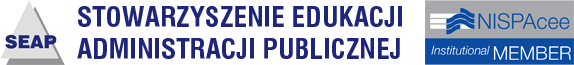 Jest pierwszą ogólnopolską organizacją o charakterze niedochodowym, działającą od 1999 r., której głównym celem jest doskonalenie edukacji i praktyki administrowania sprawami publicznymi poprzez działalność na rzecz jakości kształcenia oraz rozwój badań naukowych w tym zakresie. Stowarzyszenie współuczestniczy w inicjowaniu programów badawczych, organizacji seminariów i konferencji, poświęconych najważniejszym zagadnieniom z zakresu administracji publicznej, zarówno w aspekcie teoretycznym, jak i praktycznym, dotyczącym organizacji i funkcjonowania administracji publicznej. Członkami Stowarzyszenia są przede wszystkim profesorowie, doktorzy i magistrowie, reprezentujący szkoły wyższe, ale również praktycy – urzędnicy administracji publicznej różnych szczebli.

http://seap.org.pl/
CELE STOWARZYSZENIA
wspieranie rozwoju programów edukacyjnych w zakresie administrowania sprawami publicznymi,
upowszechnianie nowoczesnych metod i technik nauczania,
działanie na rzecz jakości kształcenia i ustalania minimów programowych,
organizacja i prowadzenie badań naukowych służących rozwojowi jakości administrowania sprawami publicznymi zgodnie ze standardami przyjętymi w krajach demokratycznych,
prezentowanie opinii i stanowisk wypracowanych przez Stowarzyszenie i jego członków zainteresowanym jednostkom administrującym sprawami publicznymi,
działalność na rzecz upowszechniania standardów etycznego administrowania sprawami publicznymi.
REFORMY W ADMINISTRACJI PUBLICZNEJ:
1. Definicja – planowany i konieczny dla efektywnej realizacji zmian zasięg przekształceń organizacyjnych i funkcjonalnych, w których nowych struktur nie da się pogodzić z dotychczasowym rozdziałem zadań i funkcjonowaniem a nowego funkcjonowania nie da się powierzyć dotychczasowym strukturom.
2. Przyczyny – przemiany polityczne i ustrojowe, zmiany celów państwowych, społecznych, przełom w rozwoju techniki, pogorszenie sytuacji obywateli, wzrost wykształcenia społecznego społeczeństwa, zdegenerowanie struktur. 
3. Cel – ulepszenie sytuacji ludzi i państwa.
4.Przykład znaczącej reformy – reforma administracyjna; od 1975 r. dwustopniowy podział administracyjny państwa, likwidacja powiatów, 49 województw; w wyniku zmiany ustroju w 1990 r. przywrócony został samorząd terytorialny – najpierw na stopniu gmin, a później wprowadzono trzystopniowy podział terytorialny państwa – do gmin dołączyły powiaty i województwa (16).
Praca samodzielna (s. 197-203)
Na czym polega rozrost administracji i jakie mogą być jego korzyści?